Ass. dr Miodrag Peulić 
Centar za neurohirurgiju
Klinički Centar Kragujevac
ULOGA PIRIDOKSINA U REDUKCIJI SIMPTOMA KOD STANJA DEFICITA VITAMINA B6 -LUMBALNI SINDROM
Uvod
Oboljenja kičmenog stuba predstavljaju multidisciplinarni problem.
Lumbalni bolni sindrom, pored zdravstvenog, 
     predstavlja značajan socijalni i ekonomski problem.
Degenerativni proces koji zahvata intervertebralni diskus je osnovni uzrok lumbalnog bolnog sindroma.
Uloga kičmenog stuba
Potporna  funkcija,
 
 dinamička funkcija,

 funkcija zaštite  nervnih i vaskularni elemenata.
Pokretljivost kičmenog stuba
Interakcija dinamičkih vertebralnih segmenata obezbeđuje pokretljivost kičmenog stuba.

Pod dinamičkim vertebralnim segmentom podrazumevamo složeni zglobni kompleks, koga čine intervertebralni diskus, zglobni nastavci (fasetni zglobovi) i medjupršljenski, spinalni ligamenti.


*GEORG SCHMORL , HERBERT JUNGHANNS THE HUMAN SPINE IN HEALTH AND DISEASE New York: Grune & Stratton, 1959.
Pokretljivost kičmenog stuba
Intervertebralni diskus - omogućava pokrete u svim pravcima.

Zglobni nastavci i medjupršljenske veze - ograničavaju pravac i amplitude kretanja.



*Drake R, Vogl W, Mitchell AVM, Mitchell A. Gray's Anatomy for Medical Students. 2nd ed. New York, NY: Churchill     Livingstone; 2009
Podela stabilnosti kičmenog stuba
Mehanička stabilnost pod kojom podrazumevamo adekvatno zauzimanje fizioloških položaja bez prisustva bola ili deformiteta.

Neurološka stabilnost je odsustvo oštećenja ili iritacije nervnih elemenata.
Patološka nestabilnost kičmenog stuba usled degenerativnih promena
Poremećaj balansa izmedju procesa degeneracije i regeneracije: 
intervertebralnog diskusa i 
intervertebralnih zglobova, 
determiniše razvoj patološke nestabilnosti kičmenog stuba.
Klinička slika degenerarativnih promena lumbalne kičme
Epidemiološki podaci lumbalnog bolnog sindroma
Životna prevalenca lumbalnog bolnog sindroma je 60-90%.
Godišnja incidenca javljanja lumbalnog bolnog sindroma je 5%.
Incidenca javljanja lumbalne diskus hernije je najveća od treće do pete decenije života bolesnika.
90% lumbalnih diskus hernija se javlja na nivou L4/L5 i L5/S1, pri čemu je učestalost na donjem nivou dva puta veća.
Diferencijalna dijagnoza lumbalnog bolnog sindroma
OBOLJENJA KIČME  (diskus hernija, spondilolisteza, spinalna stenoza, Osteoartritis).

REUMATOLOŠKA OBOLJENJA (reumatoid artritis, ankolozirajući spondilitis).

TUMORI

INFEKCIJE (bakterijske, TBC)

METABOLIČKI  POREMEĆAJI

TRAUMA (prelomi)
Diferencijalna dijagnoza lumbalnog bolnog sindroma
OBOLJENJA BUBREGA (kalkuloza, tumori, infekcije)

OBOLJENJA GASTROINTESTINALNOG TRAKTA (ulkus, oboljenja žučne kese i pankreasa)

TUMORI OVARIJUMA

ANEURIZMA AORTE
Discus hernia - definicija
Prominiranje nucleus pulposus-a u:

lamine anulus fibrosusa, 
subligamentarni prostor ili 
epiduralni prostor, 

patoanatomski se označava kao diskus hernija.
Lumbalna diskus hernija
LOKALIZACIJA: 	
L4/L5 i L5/S1 – 90%         
		         
PRAVAC HERNIJACIJE:  
prednja
zadnja ( najčešća), može biti:
	dorzolateralna
	dorzomedijalna 

STEPEN HERNIJACIJE:
 protruzija - prolaps nucleus puplosusa bez pucanja anulus fibrosus-a
 ekstruzija - prolaps nucleus pulposus-a uz pucanje anulus fibrosus-a
sekvestracija - slobodni fragmenti nucleus pulposus-a u kičmenom kanalu  
*S.Greenberg, Mark. Handbook of Neurosurgery, Seventh edition. New York: Thieme, 2010.
Klinička slika lumbalne diskus hernije
Vertebralni i paravertebralni bol
Nadražaj nocioceptivnih nervnih vlakana inflamatornim medijatorima.

Distenzija anulus fibrosusa i povećan pritisak na nervne elemente.

Refleksni spazam paravertebralne musculature.
Radikularni bol
Prisustvo radikularnog i lumbalnog bola je najčešće istovremeno, retko je prisutan izolovan radikularni bol.

Iritacija spinalnog nerva (posledica širenja zapaljenskog procesa iz intervertebralnog prostora i inicijalnog kontakta protrudiranog diska).

Kompresija spinalnog nerva protrudiranim ili ekstrudiranim delom nukleusnog materijala.
Testovi istezanja
pozitivni su ukoliko provociraju bol u nozi ili radikularni bol

Lazarevićev (Laseque), koji se najčešće primenjuje.
Znak “tetive na luku”
“Sedeći korenski test”
Kontralateralni Lasequov test (Fajersztajn)
Obrnuti test podizanja opružene noge (L4)

*S.Greenberg, Mark. Handbook of Neurosurgery, Seventh edition. New York: Thieme, 2010.
Dijagnostika
Dijagnostika
Dijagnostika
Dijagnostika
Terapijski pristup
MEDIKAMENTOZNA TERAPIJA – 
     najčeće dovodi do kupiranja tegoba


  FIZIKALNA TERAPIJA


  HIRURŠKO LEČENJE
Konzervativna terapija - (uspešna u 90% slučajeva)
strogo mirovanje (2 nedelje)
medikamentozna terapija
epiduralna aplikacija steroida
nošenje korzeta ili steznika
pelvička trakcija
druge manipulacije
fizikalna terapija
    TENS
Medikamentozna terapijaAkutni bolni sindrom
Antiinflamatorna i analgetska 
Kortikosterodna terapija
Vitaminska terapija od samog starta  (B1, B6 u počenim dozama od 2x40mg 10 dana a potom 2x20 sledeća dva  do tri meseca i B12)
Primena lekova za obnovu nervnih ovojnica samih nervnih struktura tek nakon smirivanja akutne faze. 
Miorelaksanti u visokim dozama u periodu od nekoliko nedelja
Preparati diazepama, obavezno u večernjim satima/ 5mg uveče
Antiinflamatorna i analgetska terapija
Nesteroidni antiinflamatorni i antireumatski lekovi

Preporučeno je primeniti parenteralni oblik diklofenaka - na početku terapije. 

Terapiju nastaviti sa oralnom formom diklofenaka u trajanju 7 do 10 dana. 
Napomena: izbegavati lekove koji imaju samo analgetski efekat.
Kortikosterodna terapija
Pokazalo se daje deksametazon efikasniji od metilprednizolona.
Neophodno je uključivanje antiulkusnih preparata.
Primenu kortikosteroida treba vremenski ograničiti do 6 dana.
Depo kortikosterode ne treba davati u akutnim stadijumima.
Poseban oprez pri primeni kortikosteroidne terapije je neophodan kod bolesnika koji boluju od osteoporoze, hipertenzije, šećerne bolesti, gastrointestinalnih ulceracija.
Kontraindikovana je primena deksametazona u slučaju alergije na preparat ili sistemskih infekcija.
Vitaminska terapija
B kompleks vitamina
Osam vitamina rastvorivih u vodi poznato je kao grupa B-kompleksa: 

vitamin B1 (tiamin), 
vitamin B2 (riboflavin), 
viatamin B3 (niacin), 
vitamin B6 (piridoksin), 
folna kiselina (folna kiselina), 
vitamin B12, 
biotin i 
pantotenska kiselina.
Vitaminska terapija
Vitamin B6 - piridoksin
Vitamin B6 je jedan od vitamina B koji ima važnu ulogu u CNS-u:
uključen je u proizvodnju neurotransmitera  serotonina, epinefrina, norepinefrina i GABA-e.*
učestvuje u formiranju mijelina.

Druge funkcije piridoksina uključuju:
metabolizm energije jer učestvuje u glukoneogenezi i metabolizmu lipida**,
metabolizam proteina i homocisteina, 
proizvodnju hemoglobina.

Vitamin B6 je takođe uključen u održavanju funkcije:
limfnih čvorova, 
timusa i 
slezine.

Vitamin B6 ima mnoge funkcije u organizmu i igra ulogu u preko 100 enzimskih reakcija***.
*Laurence J. Kinsella, David E. Riley, Nutritional Deficiencies and Syndromes Associated with Alcoholism in Textbook of Clinical Neurology (Third Edition), 2007
**John W.: 19-Nutrition. Elsevier's Integrated Biochemistry 2007, Pages 169-17
***https://ods.od.nih.gov/factsheets/VitaminB6-HealthProfessional/
Vitamin B6 - piridoksin
Piridoksin je posebno važan vitamin za održavanje zdravih nervnih i mišićnih ćelija.

Neophodan je za pravilnu apsorpciju vitamina B12 i za proizvodnju crvenih krvnih zrnaca i ćelija imunog sistema.

Neophodan je za normalan razvoj i funkcionisanje mozga.
Deficit vitamina B6
Mnogi lekovi mogu povećati zahteve za piridoksin:
hidralazin, izoniazid, penicilamin, fenobarbital, fenitoin i oralni kontraceptivi.
Nizak status vitamina B6 je opisan kod starijih ljudi, ali ne postoje jasni dokazi za ovakvu situaciju.
Vitamin B6 (piridoksin hidrohlorid) je ispitivan u različitim kliničkim stanjima, uključujući nedostatak koji nastaje: kod alkoholičara, epilepsije, anemije, bubrežne insuficijencije, homocistinurije, hiperoksalurije, neuropatije, depresije, trudnoće.
Farmakokinetika vitamina B6
Vitamin B6 se lako resorbuje iz digestivnog trakta.

Vitamin B6 se sastoji od šest specifičnih jedinjenja:

 piridoksina (PN),
 piridoksala (PL),
 piridoksamina (PM)

 i njihovih fosfata (aktivnih oblika)

piridoksal 5'-fosfata (PLP),
piridoksin 5'-fosfata (PNP) ​​i 
piridoksamin 5 '-fosfata (PNP),

čija poslednja grupa čini najaktivnije komponente u brojnim reakcijama koje uključuju metabolizam aminokiselina i proteina.
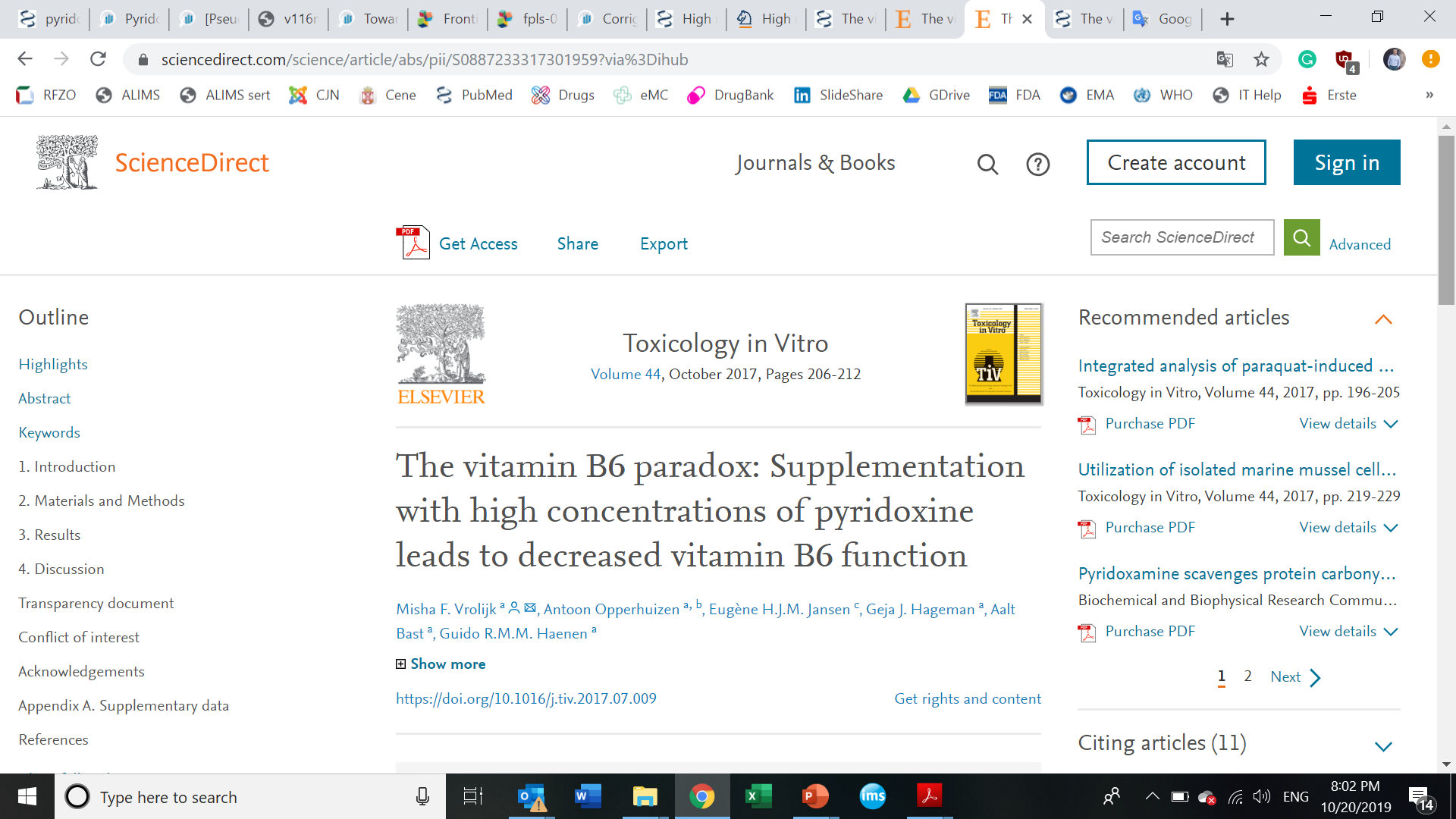 U zaključku, ovo istraživanje pokazuje da je neuropatija koja je primećena nakon uzimanja relativno visoke doze suplemenata vitamina B6 uzrokovana piridoksinom. Neaktivni oblik piridoksina konkurentno inhibira aktivni piridoksal-5'-fosfat. Shodno tome, simptomi suplementacije vitamina B6 slični su simptomima nedostatka vitamina B6
Stručno mišljenje naučnog odora za hranu
Evropske komisije (naučnog tela pri EU), a na osnovu prezentovanih dokaza kroz analizu ogromnog broja studija.
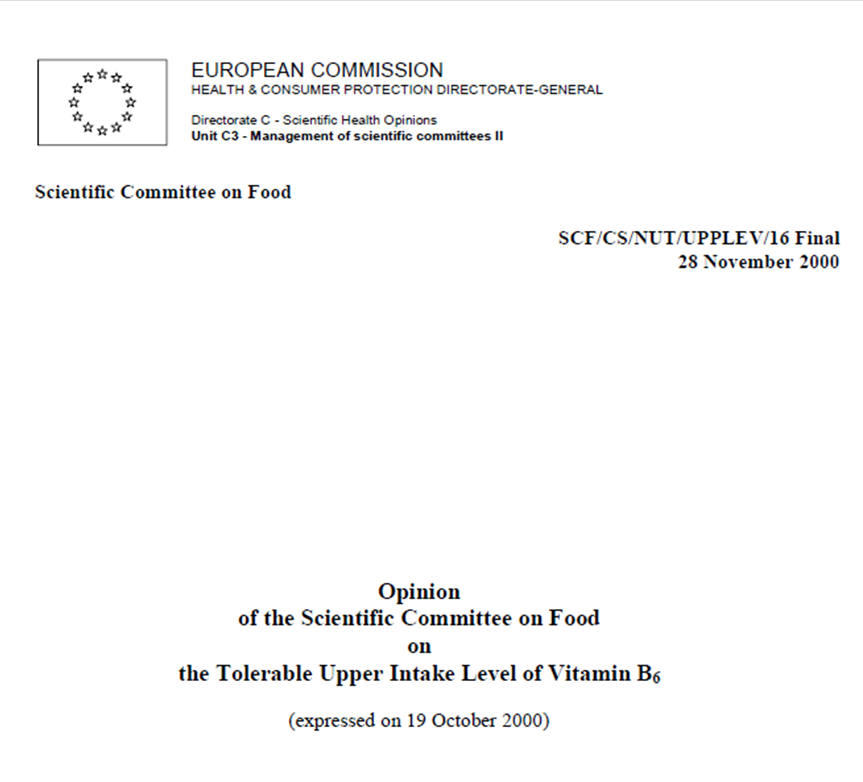 Može se zaključiti da doza od 40mg piridoksina dnevno (2 tablete od 20mg) ispoljava samo pozitivne efekte terapije, bez rizika od neuroloških smetnji koje se javlaju u višim dozama, posebno u onim od 100mg i više dnevno.
Opinion of the Scientific Committee on Food
On the Tolerable Upper Intake Level of Vitamin B6
(expressed on 19 October 2000)
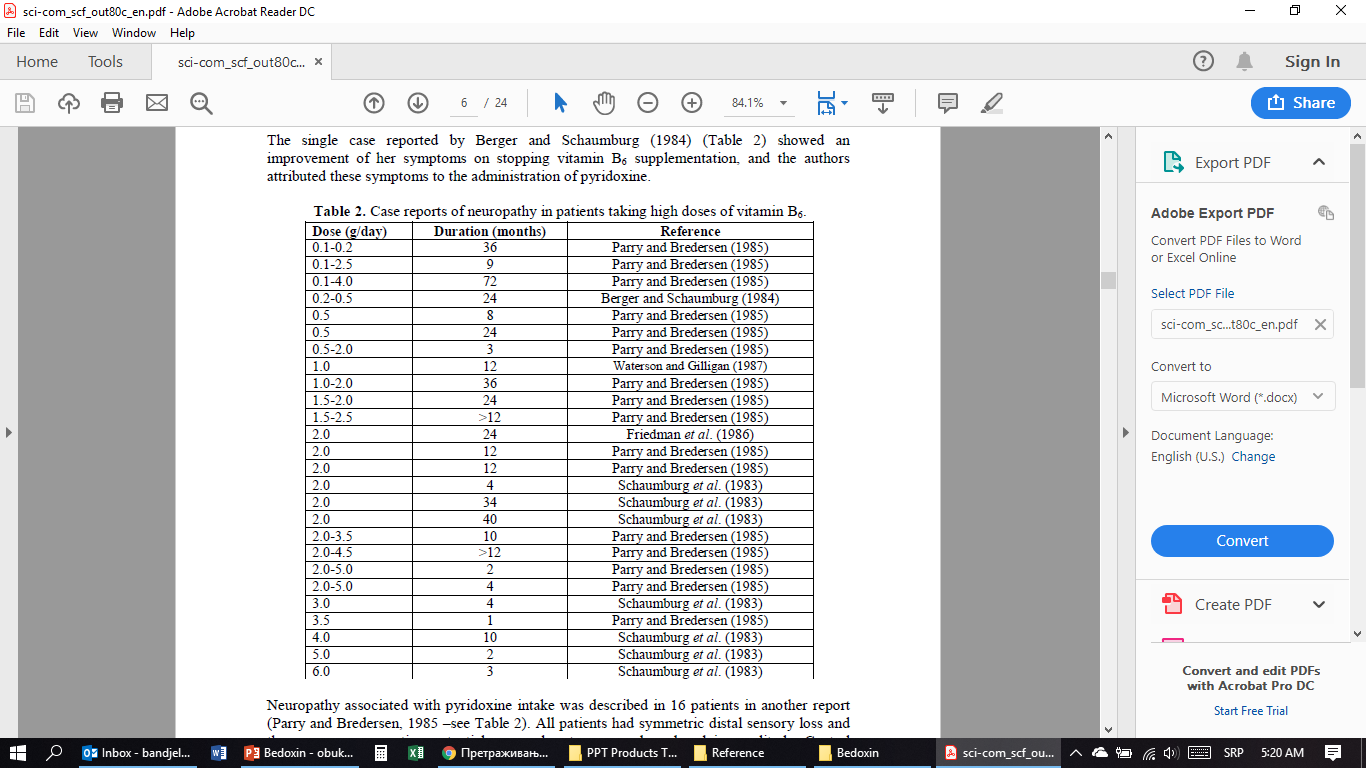 Doza 
≥100mg
Hronični ili recidivani bolni sindrom
Primena piridoksina-vitamina B6
Siguran terapijski okvir se kreće izmedju 40 do 80 mg dnevno.

Preparati koji imaju veću koncentraciju B6 vitamina mogu dovesti do toksičnih efekata.

Dugovremena primena b6 u dozi od 40mg u toku dana ispoljava pozitivne efekte terapije, bez rizika od neuroloških smetnji.
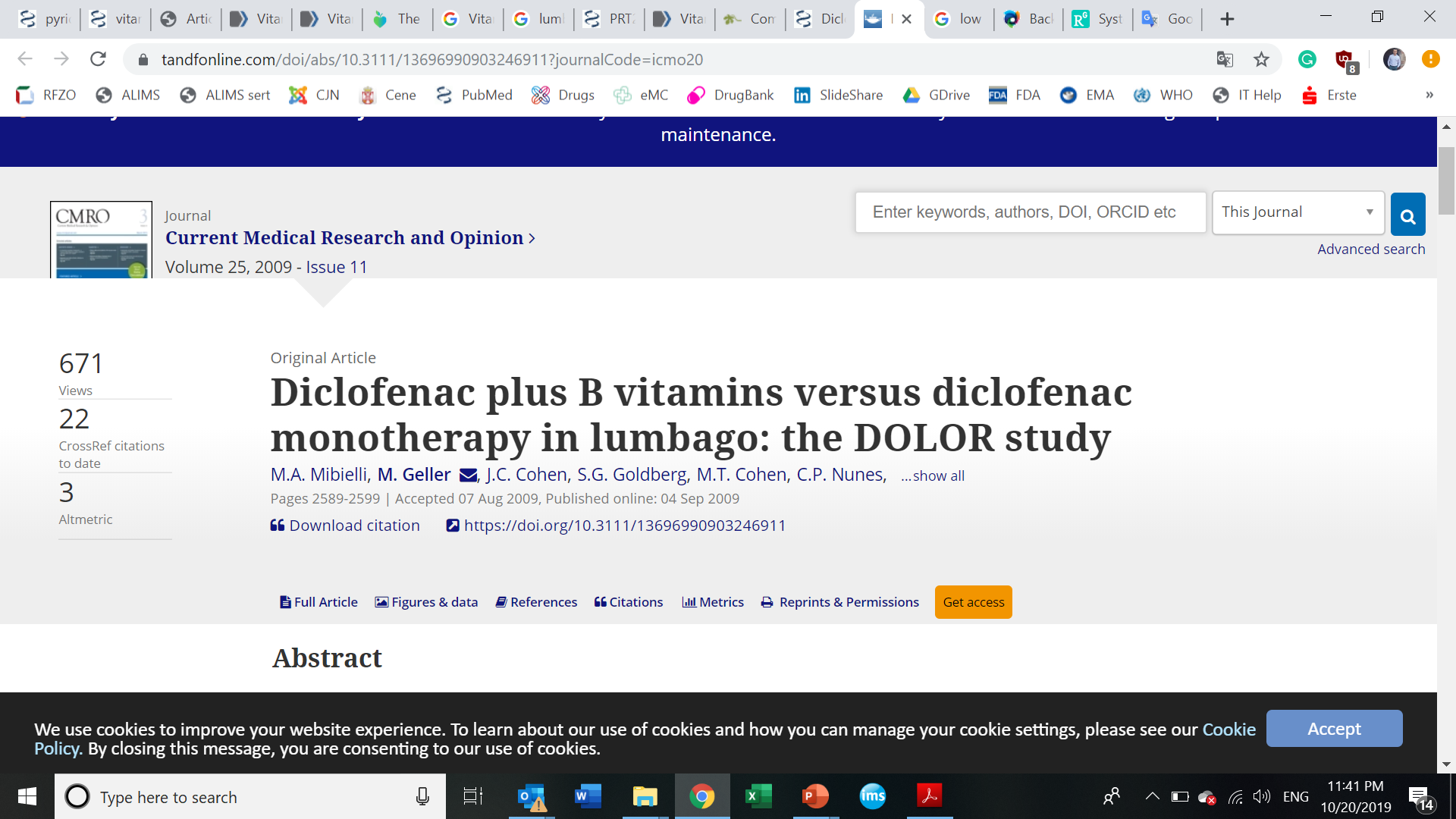 Diclofenac plus B vitamins versus diclofenac monotherapy in lumbago: 
the DOLOR study.

Mibielli MA , Geller M, Cohen JC, Goldberg SG, Cohen MT, Nunes CP, Oliveira LB, da Fonseca AS.

Randomizirana, duplo slepa kontrolisana klinička studija sa paralelnim grupama  (372 subjekta).

Evaluirano je dejstvo kombinacije diklofenaka (50 mg) i vitamina B1 (tiamin mononitrat, 50 mg), B6 (piridoksin hidrohlorid, 50 mg) and B12 (ciankobalamin, 1 mg) vs diklofenak (50 mg) monoterapija.

ZAKLJUČAK: Dva osnovna cilja terapije bola u donjem delu leđa su smanjenje intenziteta bola i poboljšanje funkcije. U tom smislu, kombinacija diklofenaka sa vitaminima B (B6, B12, B1) bila je posebno efikasna u postizanju oba ova cilja.
Hirurško lečenje degenerativnih oboljenja lumbosakralnog dela kičmenog stuba
APSOLUTNE INDIKACIJE
Lumbalni i radikularni bolni sindrom sa razvojem kaudalnog sindroma
Lumbalni i radikularni bolni sindrom sa razvojem neurološkog deficita
Masivna  ekstruzija u sklopu prevencije razvoja 
   teških neuroloških deficita

  RELATIVNE INDIKACIJE 
Ponavljane epizode lumbalnog i radikularnog bola



*A Blamoutier. Surgical discectomy for lumbar disc herniation: Surgical techniques. Orthopaedics & Traumatology: Surgery & Research 2013 (Suppl 1); 99:187-196.
Metode operativnog lečenja
Transkanalikularne metode
Intradiskalni pristup
(indikovan kod 10-15% slučajeva)
Ishod hirurškog lečenja
Komplikacije operativnog lečenja
POVREDA KORENA NERVA
PROGRESIJA PREOPERATIVNOG ILI RAZVOJ NOVOG NEUROLOŠKOG DEFICITA
LEZIJA DURE
HEMATOMI
INFEKCIJA OPERATIVNE RANE (na koju ukazuje povišena stopa sedimentacije i nivoa C reaktivnog proteina. Preoperativna primena cefazolina i lokalna aplikacija gentamicina intraoperativno smanjuje incidencu infekcije)
RECIDIVANTNA  DISKUS HERNIJA (ponovno javljanje bola nakon šest meseci asimptomatskog perioda)
LEZIJA RETROPERITONEALNIH VASKULARNIH ELEMENATA (potencijalno fatalna intraoperativna komplikacija)

*Winn H. Richard: Youmans and Winn Neurological Surgery, Seventh Edition, Elsevier ,2016.
Postoperativna fizikalna terapija
započinje se vertikalizacijom bolesnika – 
      24h nakon operacije,

nastavlja se u stacionarnim banjskim uslovima - najčešće 6-8 nedelja nakon operacije,

Napomena: nakon operacije lumbalne diskus hernije treba izbegavati duže vožnje u proseku oko tri meseca.